Objective: Student will be able to apply the properties of integer exponents to generate equivalent expressions.
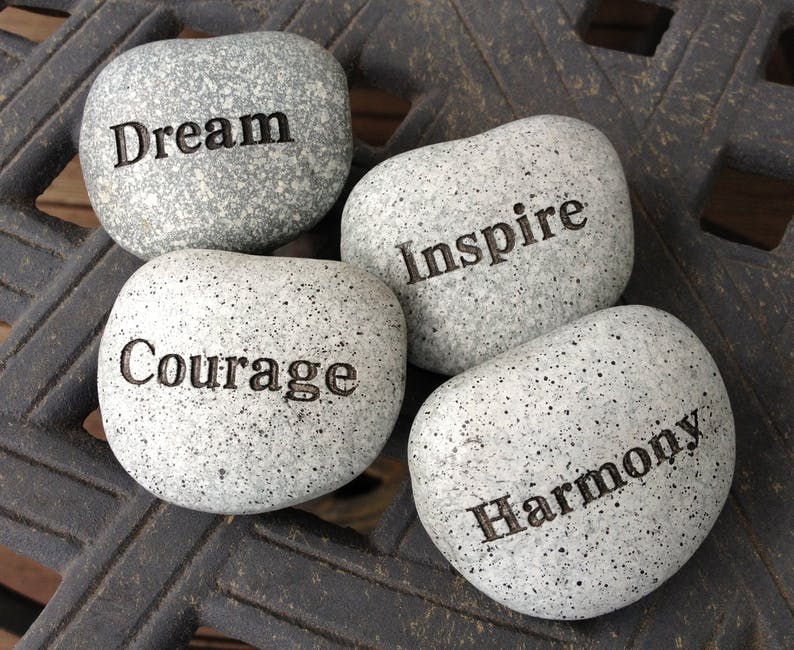 Bell Work
Solve the following:
Unit: Exponents & Scientific NotationTopic: Properties of Exponents
To classify numbers first simplifyFind any square roots and divide fractions
The exponent tells us how many times the base is multiplied together
exponent
base
Describe the pattern with exponents if they have the same base:
Pattern:
Answers are being cut in half because the base is 2
Anything to the power of zero is ONE
Power to a Power:
Multiplication:
Dividing Like Bases:
Negative Exponents:
Negative Exponents:
CROSS THE LINE CHANGE THE SIGN
Mixed Review:
Mixed Review:
Mixed Review:
Mixed Review:
Mixed Review:
Label the following equations as true or false.
Label the following equations as true or false.
Homework Assignment:Real Number System HW 1